EGI-ACE Security Coordination
EGI CSIRT meeting (13Jan22)
David Kelsey (UKRI/STFC)
EGI-ACE objectives
Implement the Compute Platform of the European Open Science Cloud and contribute to the EOSC Data Commons by delivering integrated computing, platforms, data spaces and tools as an integrated solution that is aligned with major European cloud federation projects and HPC initiatives.
Concept and methodology: Tier service architecture
Data Spaces
and Analytics
Data and thematic data analytics and processing tools
EOSC portal
Green Deal Data Space
Health Data Space
Fundamental Science Data Space
Humanities Data Space
Platforms
generic added-value platform level services
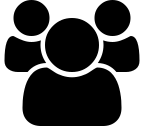 Interactive Computing
Automated Cluster deployment
Distributed AI training
Workload Management
EOSC
 users
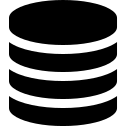 Federated Data
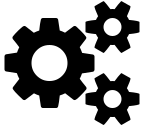 Federated Compute
Service Management, Tools, Processes, Policies
Federated
Access
Federation-wide management of data and computing
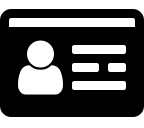 Federated Identity
Federated 
Resources
Compute and storage facilities
Research Clouds
HTC
Public Clouds
HPC
Communication
Confluence: https://confluence.egi.eu/display/EGIACE 
Other tools: Jira, mailing lists, Indico, Google drive
PMO: egi-ace-po@mailman.egi.eu  (please contact to get access)
Mailing lists: https://confluence.egi.eu/display/EGIACE/EGI-ACE+mailing+lists 
Communication package: https://confluence.egi.eu/display/EGIACE/Communication+toolkit
ZENODO space for published deliverables:
https://zenodo.org/communities/egi-ace/
Implementation structure
WP1 Project Management
WP2 Coordination and cooperation
Strategy, Service Portfolio Management, Continual Improvement
Plan and delivery
Align
Align
Service Provisioning
Service Management
WP3 Federated Access Services (VA)


AAI/Data/ Compute
WP7 
Compute Services Delivery and Planning

Services Delivery
Service Planning Green Computing
Fed Services
WP4 [IaaS] Infrastructure Services (VA)
WP5 [PaaS] Platform Services (VA)
WP6 [SaaS] Data Spaces and Tools (VA)
WP7 Service Delivery and Planning
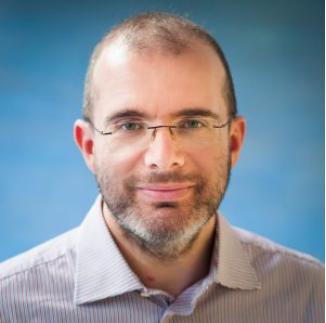 WP leader: Alessandro Paolini
Tasks:
T7.1 Service Delivery (Lead: EGI.eu) (Participant: INFN)
Overall coordination, CHM, RDM, CRM, CONFM, software distribution (UMD/CMD)
T7.2 Service Planning and Green Computing (Lead: EGI.eu) (CNRS, CSIC, JISC)
SLM, SRM, SACM, CAPM
Coordination of Green Computing activity and related training
T7.3 HPC integration (lead: EGI) (CERN, CMCC, CESGA , IFIN-HH , IICT-BAS , INFN , LIP, TUBITAK, UKAEA)
provide interoperability guidelines for HPC systems with the EOSC Cloud Compute platform, exploring and identifying gaps for the execution of container-based workloads (involving four scientific pilot use cases)
T7.4 International cloud integration (Lead: EGI.eu) (CLOUDFERRO, CNIC, GRENA, IDIA, IMCS UL, OSG, RENAM, SZTAKI, T-SYSTEMS
expand the cloud infrastructure offered by the project by federating new infrastructure providers
Assistance to and collaboration with academic, industrial and commercial providers
WP7 Service Delivery and Planning
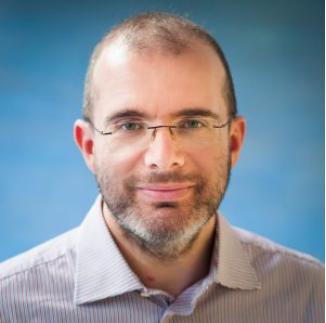 WP leader: Alessandro Paolini
Tasks:
T7.5 Security Coordination (Lead: UKRI) (CERN, CESNET, GRNET, IJS, NOW-I NIKHEF)
Policies, procedures, incidents, vulnerabilities
T7.6 Service Management Tools (Lead: EGI.eu) (CESNET, CNRS, CC-IN2P3, CESGA, CSIC, GRNET, INFN, KIT, LIP, SRCE, UKRI)
Coordination of technical plans and maintenance, requirements gathering, opportunities for improvement
Deliverables:
D7.1 Service Management Tools Technical Plan (M12)
D7.2, 7.5 Status of the SMS Processes (M15, M29)
D7.3 Final version of HPC integration handbook (M18)
D7.4 Green Computing progress and improvements within EGI-ACE (M24)
https://zenodo.org/communities/egi-ace/
EGI-ACE Task 7.5
Task 7.5 Security Coordination
We have two “descriptions of work” (the project and our OLA with EGI Foundation)
The objective of the task is to provide and maintain Information Security Management (ISM) policies, procedures and coordination of ISM activities, to prevent security incidents where possible and to support the trust between EGI services and the wider EOSC environment. It also contributes to the protection of service integrity and to the management of risk and provides capabilities to support business continuity and disaster recovery in case of security incidents. 
The task will coordinate a security vulnerability risk assessment team and an incident response task force to make sure that routine issues and security events are handled properly, and to provide specialised expertise in forensics and coordination for large scale incidents that threaten multiple providers.
The task also includes the development, maintenance and deployment of security operational tools, monitoring and the Security Service Challenge framework.
Security aspects of all services within the federation, including virtual access service providers within WP4, 5 and 6, are within scope of this task.
Security Coordination & Security Tools
EGI OLA – Version 3
The security coordination activities must liaise with the resource providers (~40 among NGIs and EIROS) the resource centres (~350) and oversee the technologies used in the production infrastructure, for example: O.S. Platforms, HTC, Cloud, Storage, AAI capabilities. 	
Coordination tasks
Security Operations Coordination 
Security Policy Coordination 
Security Incident Response Coordination 
Software Vulnerability Group Coordination 
International Grid Trust Federation (IGTF) and EUGridPMA
OLA (continued)
In particular the activity will have to liaise with the following entities:
NGI and EIROs security teams 
Resource Centres security teams 
Other European and international e-infrastructures and research infrastructure 
Cross infrastructure policy groups, such as for example WISE, SIG-ISM, AARC AEGIS, FIM4R and REFEDS
(DPK: And not forgetting EOSC Future, EOSC more generally, …) 
Operation
Security Monitoring 
2 different monitoring boxes are operated:
pakiti (by CESNET) 
secmon (by GRNET) 
Incident Reporting Tool
Tools for Security Service Challenge support
Task 7.5 - details
Security Coordination
Partners: CERN, CESNET, GRNET, IJS, NIKHEF, UKRI(STFC) 
Coordinator - David Kelsey (UKRI)
Funding mechanism (EGI Foundation & Partners – not EC)
This is a major direct source of funding for EGI CSIRT, SVG, SPG, …
75 PM over 30 months => 2.5 FTE
Task mailing list: egi-ace-wp7-t5@mailman.egi.eu
Only use the task email list for EGI-ACE specific issues
All ongoing general ISM work should take place on the usual lists
CSIRT, IRTF, SVG, SPG, etc …
Monthly meetings of this task should start now
First of these will be on Tuesday 1st Feb starting at 10:00 CET (09:00 UTC) (one hour)
Then meet on first Tuesday of each month (or adjust if we need to)
Task 7.5 OLA report (submitted Nov 2021)
TLP: AMBER     Jan to Oct 2021 (10 months)
Original slides showed the OLA report that was submitted in Nov 2021
Removed from this version of the slides
Task 7.5 – Sub activities
CERN, CESNET, GRNET, IJS, NIKHEF, UKRI
IRTF (Sven, DanielF, Pinja, DanielK, Barbara, DavidC, others)
SVG (Linda, IRTF members, others)
Monitoring (DanielK, GRNET, others)
CSIRT Web Site, PR, Dissemination, Training, Best Practice, Guidance (Barbara, DanielK, Sven, others)
not in OLA
SPG (DaveK, DavidG, Ian Neilson, DavidC, others)
SSCs (Sven, others)
ISM & Risk management (Linda, DaveK, others)
Trust & Identity (DavidG, DaveK, others)
International coordination and collaboration (many people)
EOSC and Infrastructures, EUGridPMA, IGTF, TF-CSIRT, FIRST, TI, eduGAIN Security, FIM4R, WISE & SCI, REFEDS, SIG-ISM, GN4-3 EnCo, …
Discussion
Start by discussing each sub-task
Work not covered this week, includes:
EGI SPG
Data Protection policy (for GDPR), AARC PDK/WISE SCI-WG
Service Operations Security Policy
Migrate EOSC-hub SMS/ISM to EGI SMS
Risks and Controls - (Linda)
New entities to be included in our “scope”
WP4 (IaaS), WP5 (PaaS), WP6 (SaaS)
Monthly EGI-ACE Security meeting – start with Tuesday 1st Feb at 10:00 CET